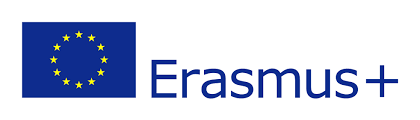 Health and Wellbeing
Mental Health Problems
Learning Outcomes
By the end of the lesson, you will have:

talked about how different things make you feel
discussed the differences between mental health and mental illness
considered what advice to give to someone with mental health problems
How things make us feel.
Family life				The weather			Money	 
School life				My friends				Work

Social life				My neighbourhood		My health  

Other (please add)
What do you understand by…?
and mental illness?
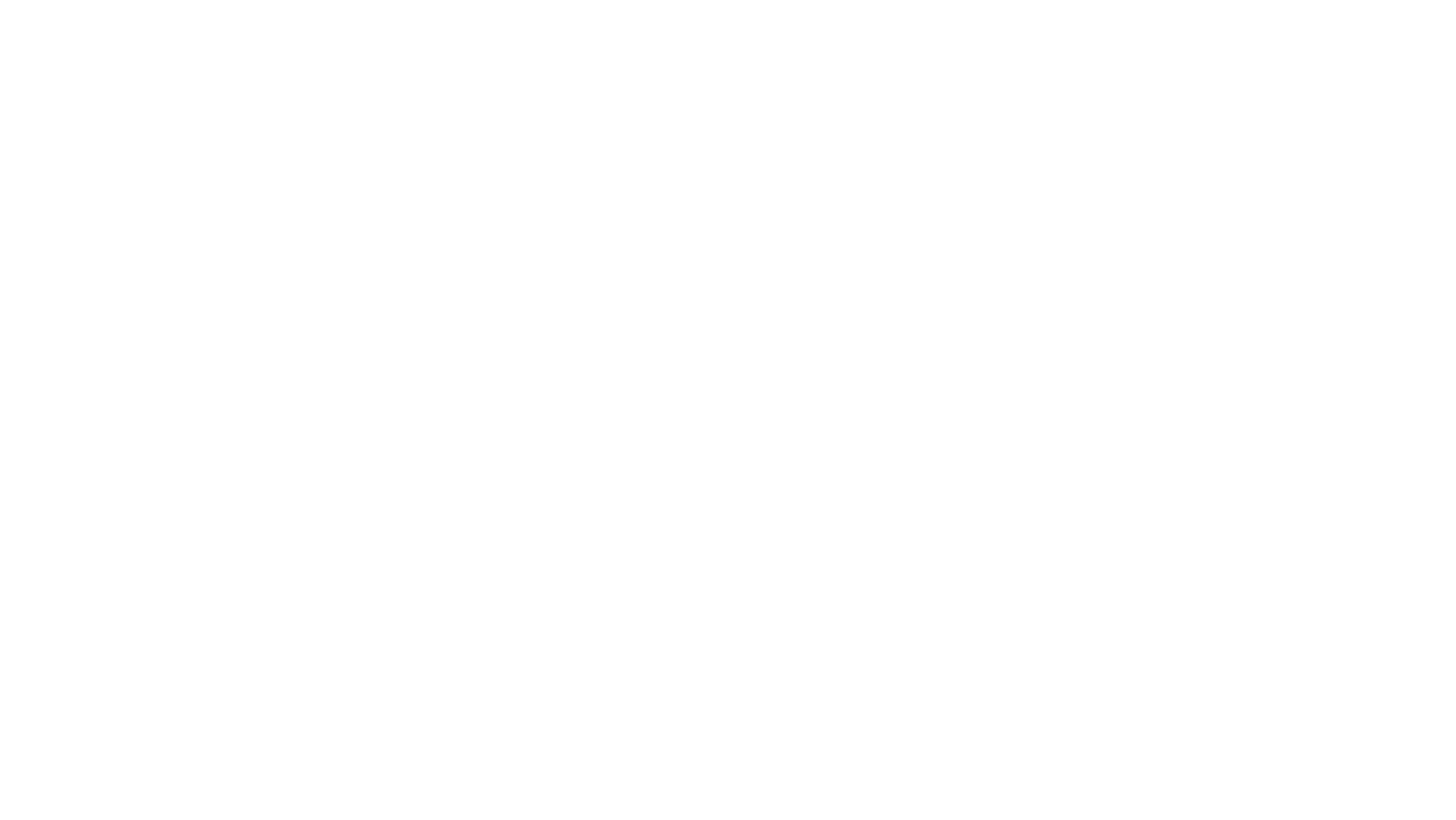 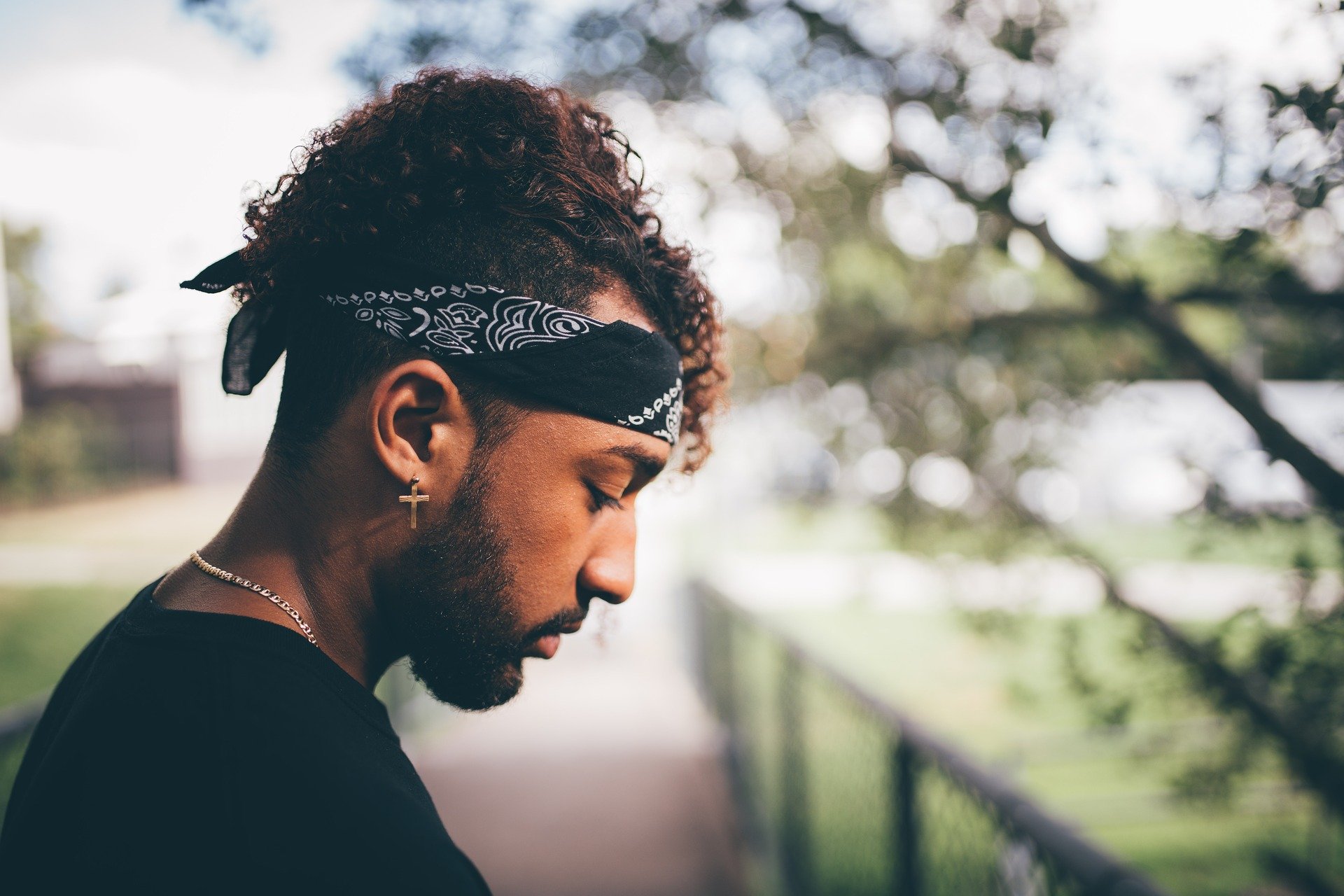 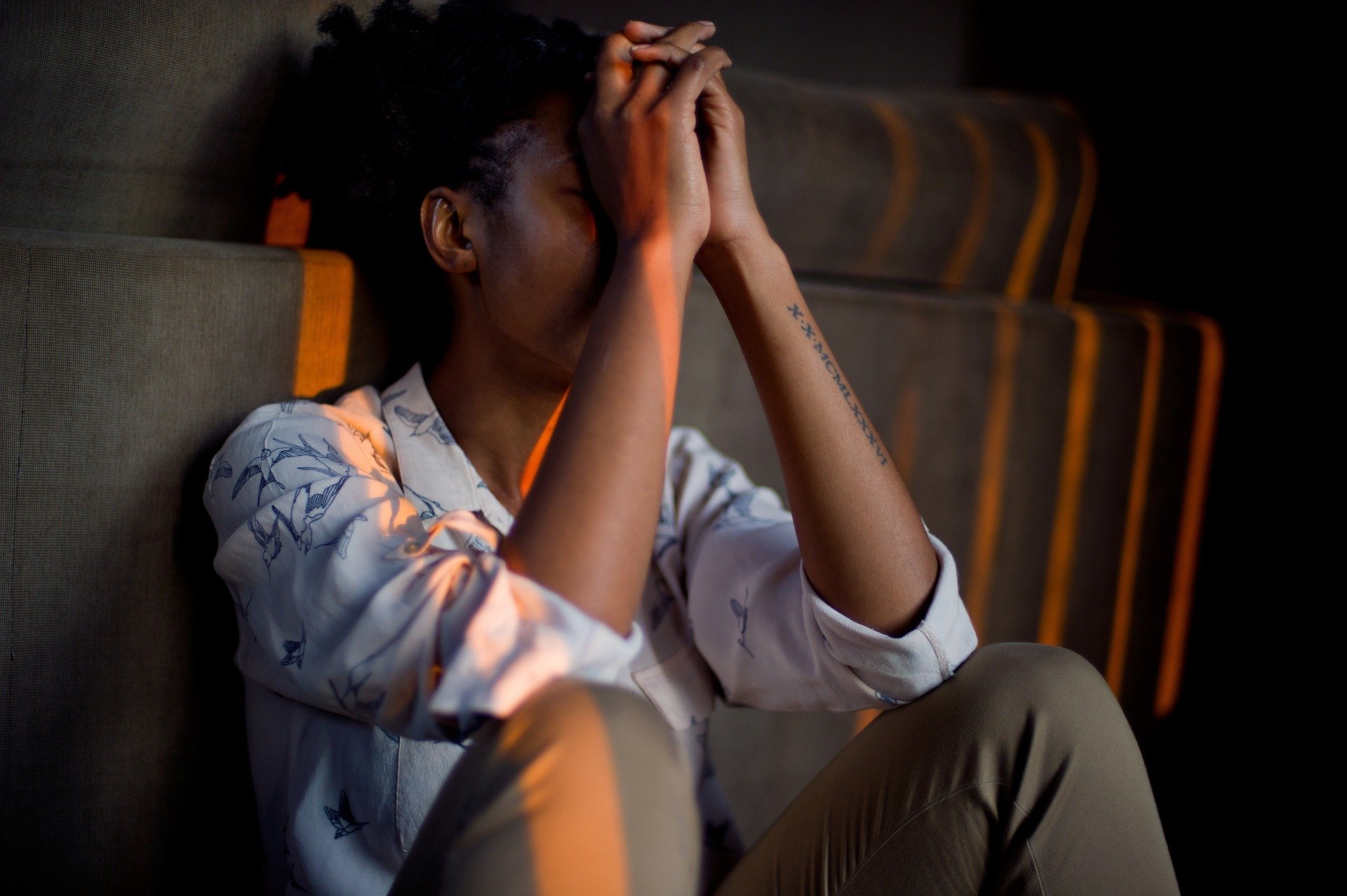 A fact or a myth?
Expressing opinions (when you are not sure)

As far as I understand, this ...
I could be wrong, but I think that ...
I’d guess that this might/must be...
I’m not very familiar with this but...
I’m no expert on this but...
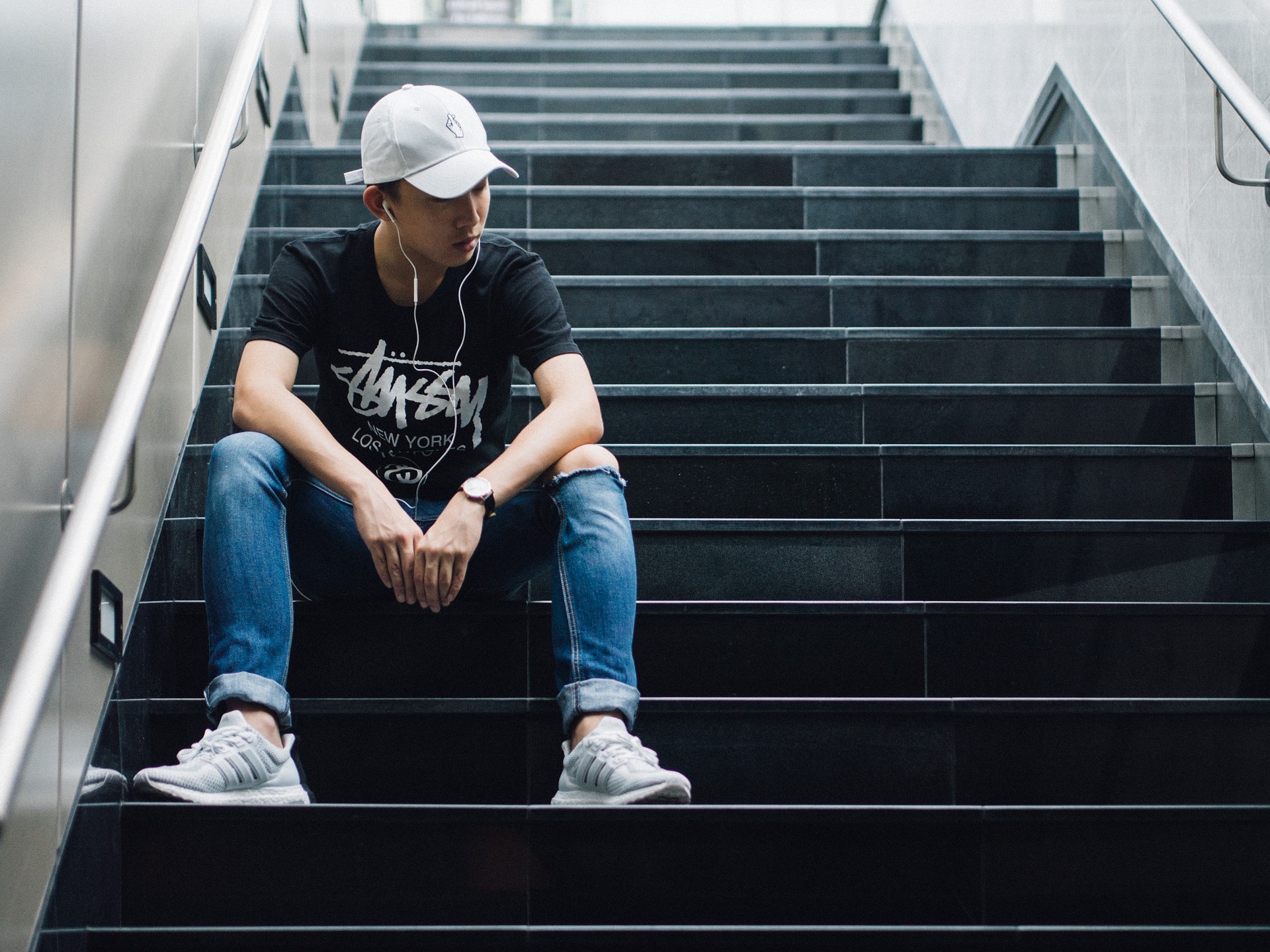 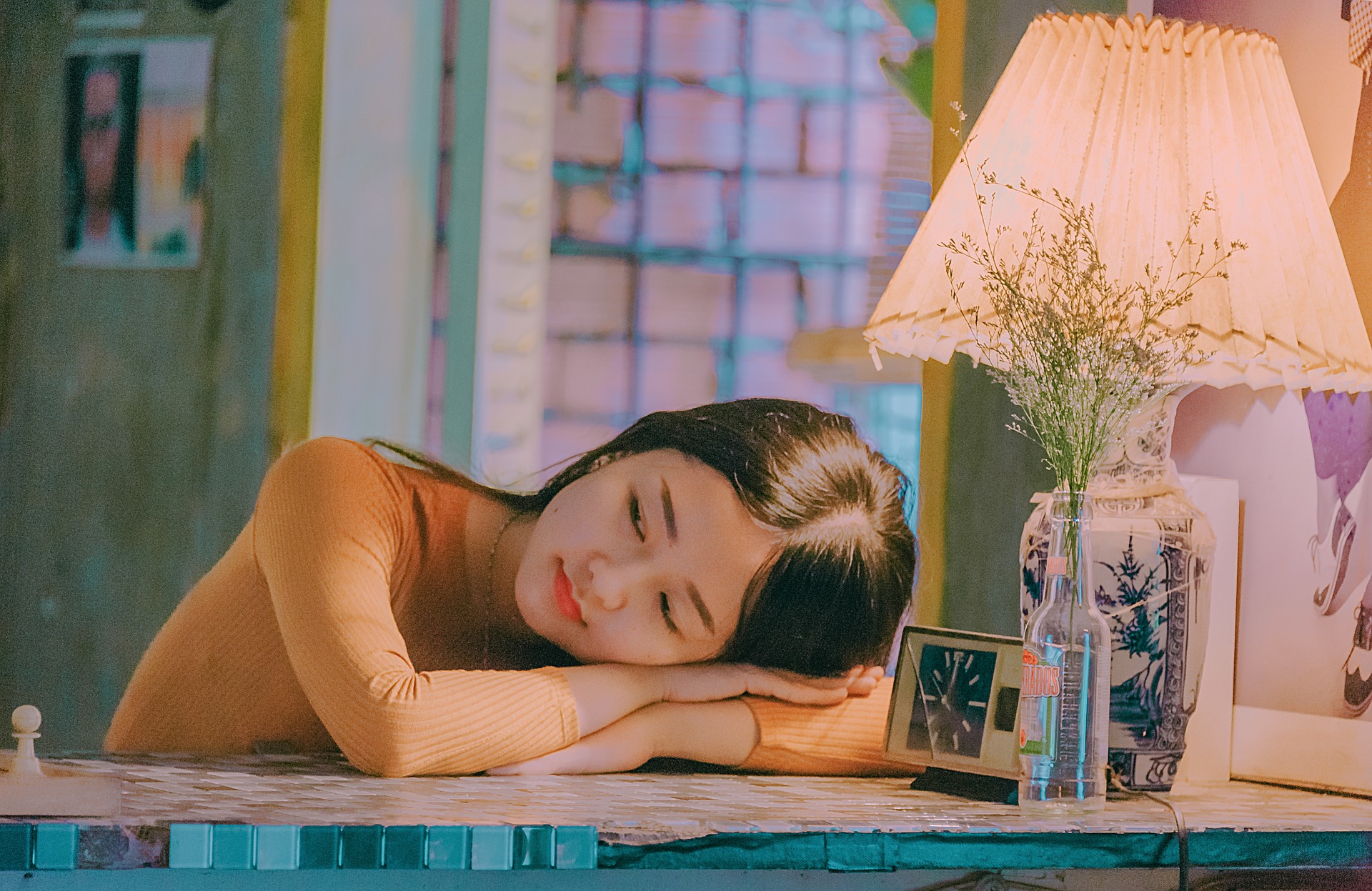 5 things you can do to…
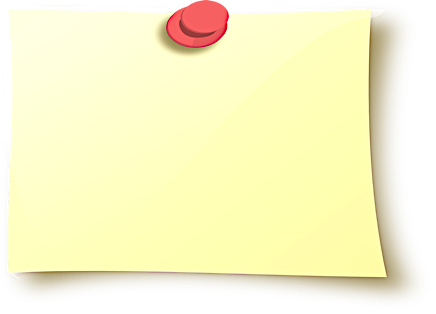 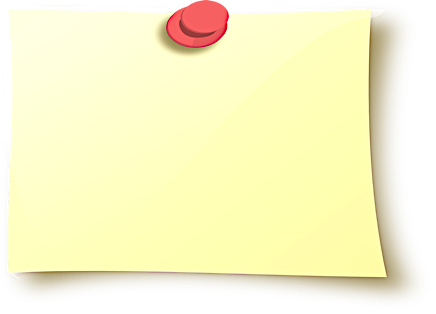 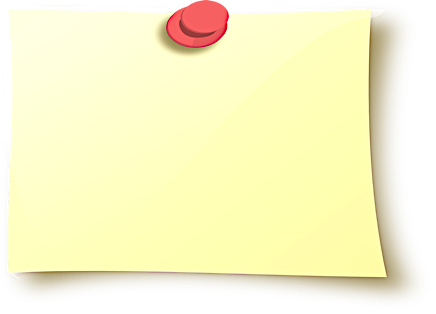 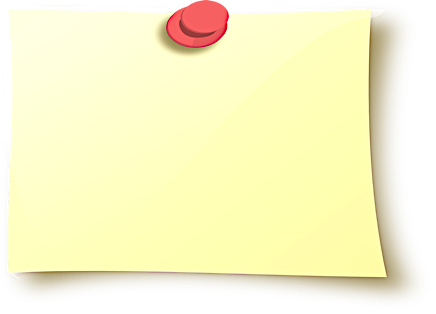 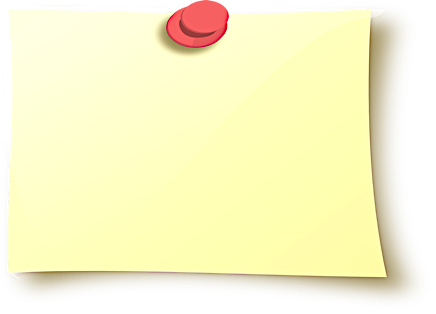 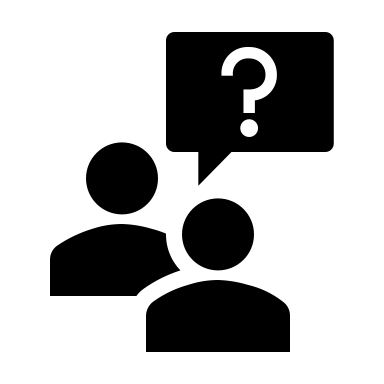 Reflection
Why do you think mental health and illness is a taboo in some countries and cultures?
What are your views on talking about mental health and illness? Why do you think this?
Who would you feel most comfortable talking to about mental health and mental illness in this country? Why?